Urban Agriculture
Insect game
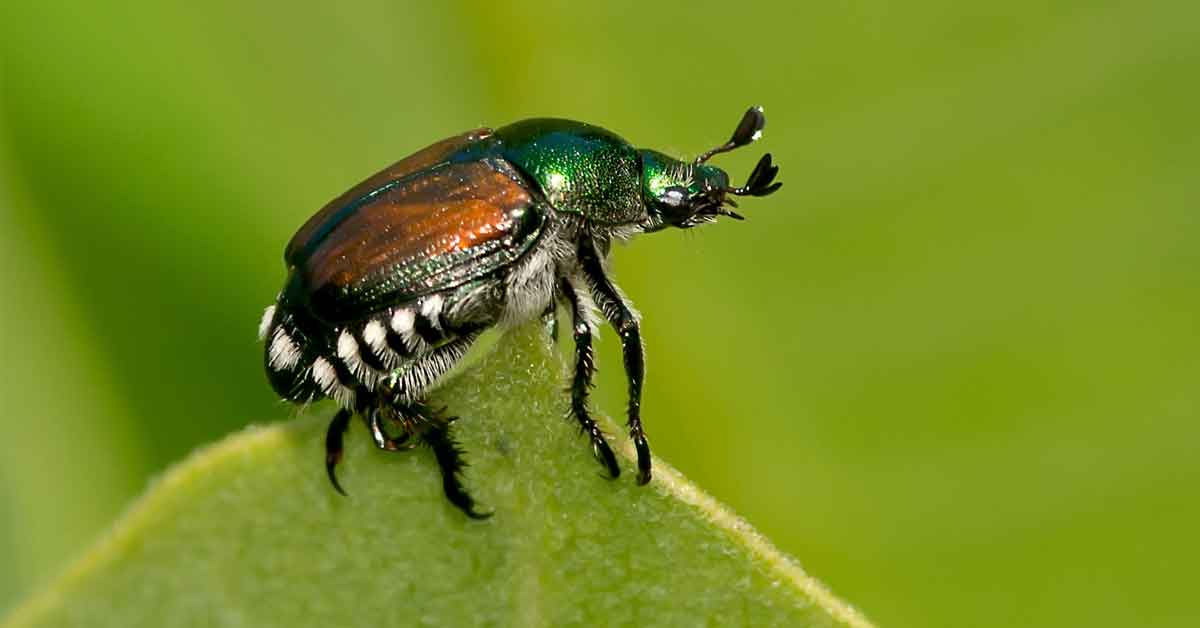 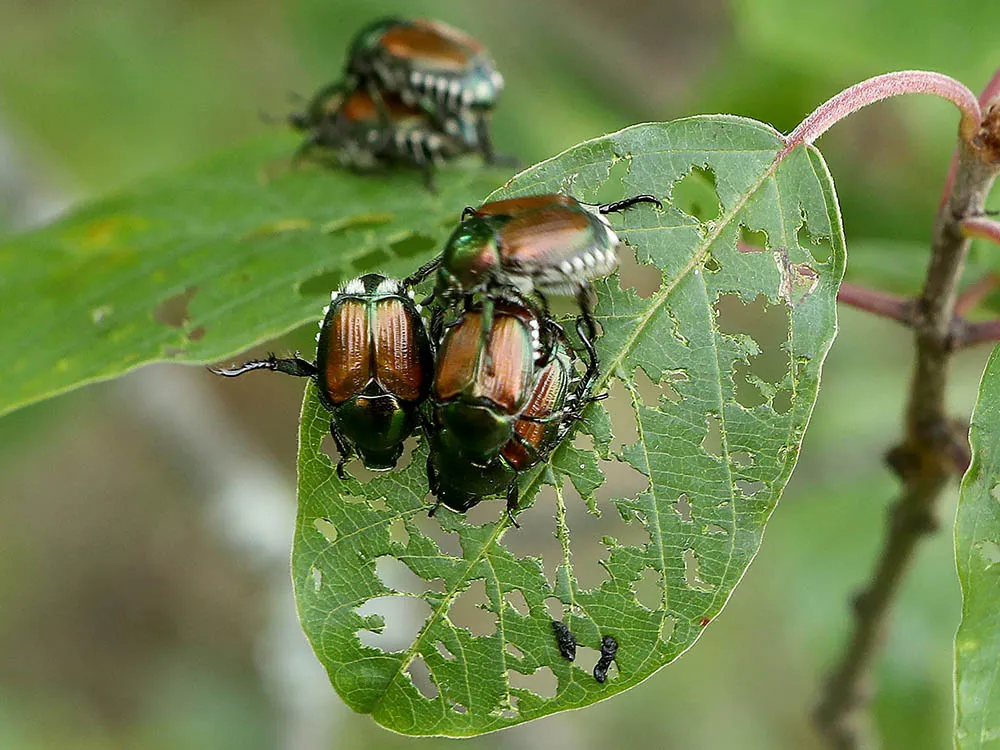 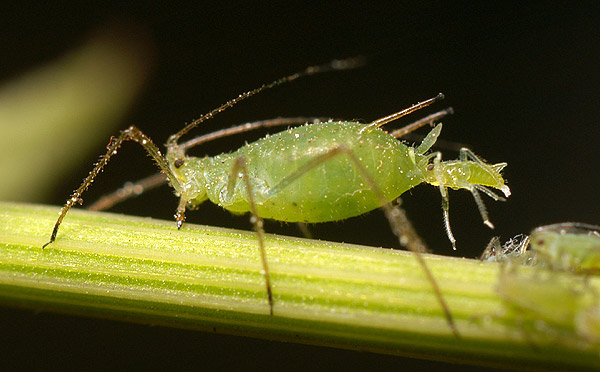 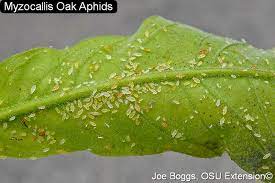 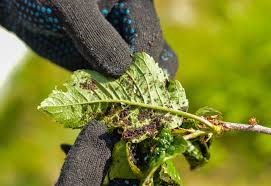 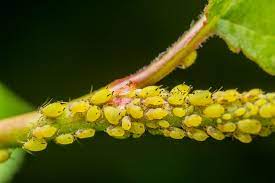 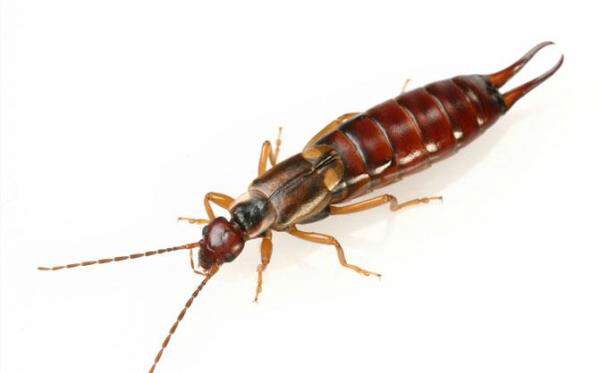 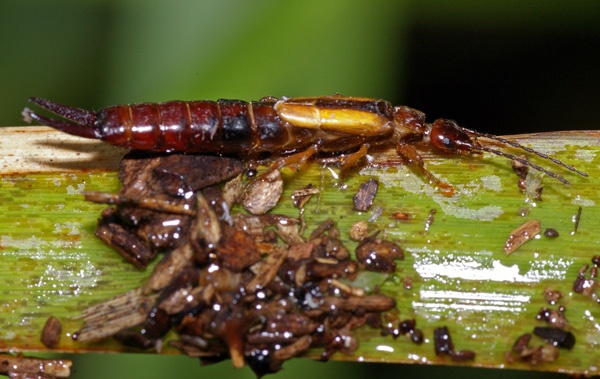 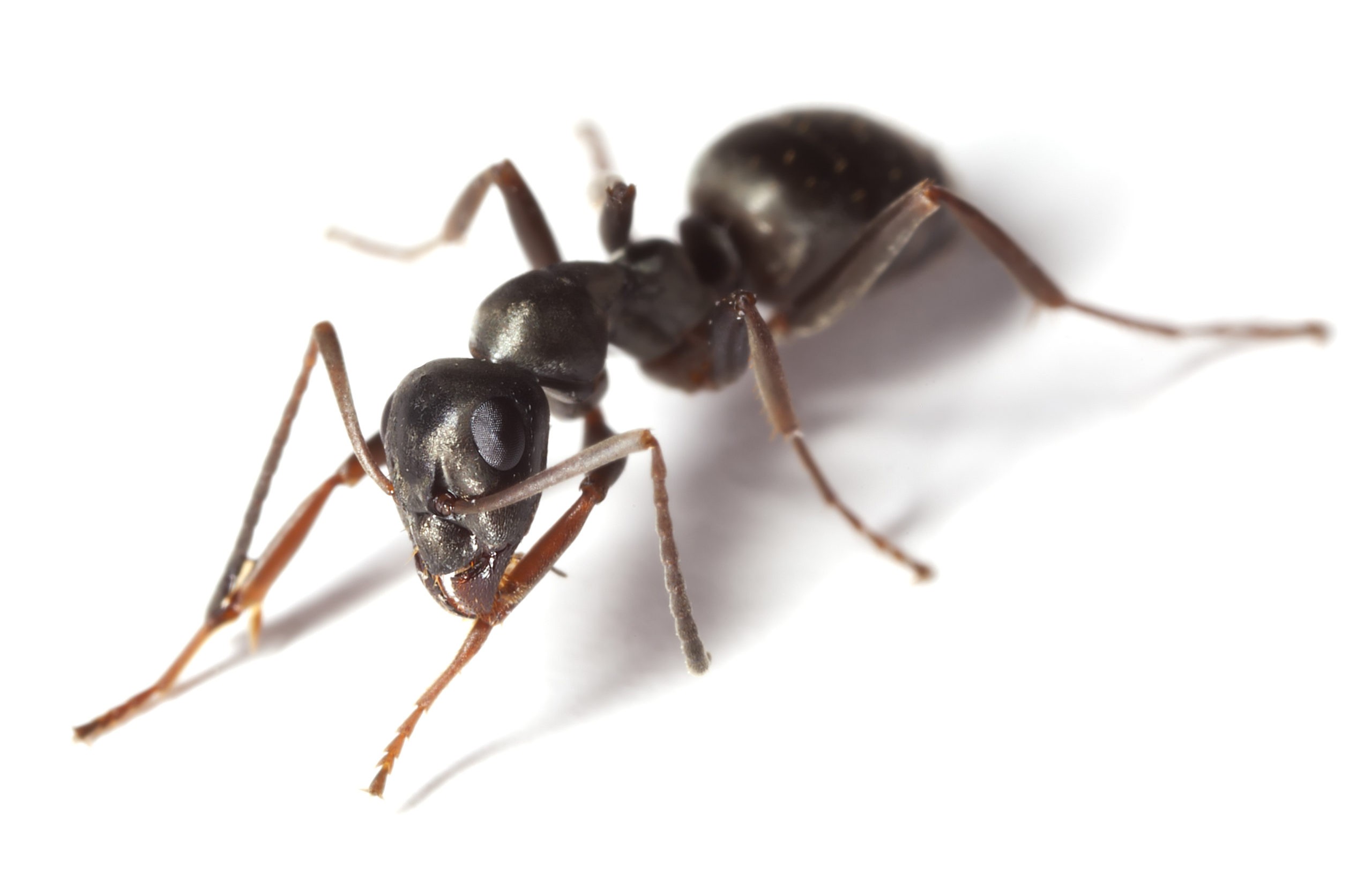 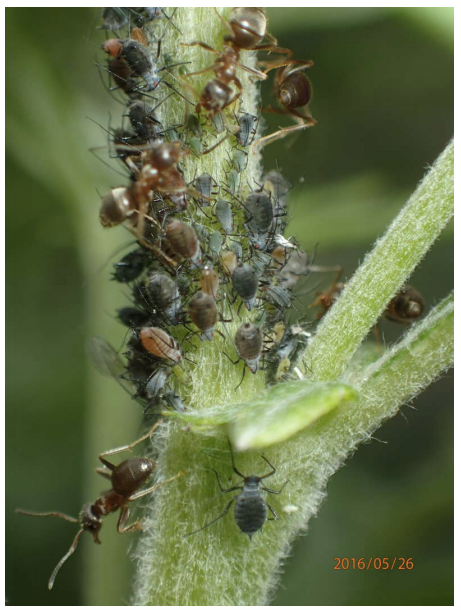 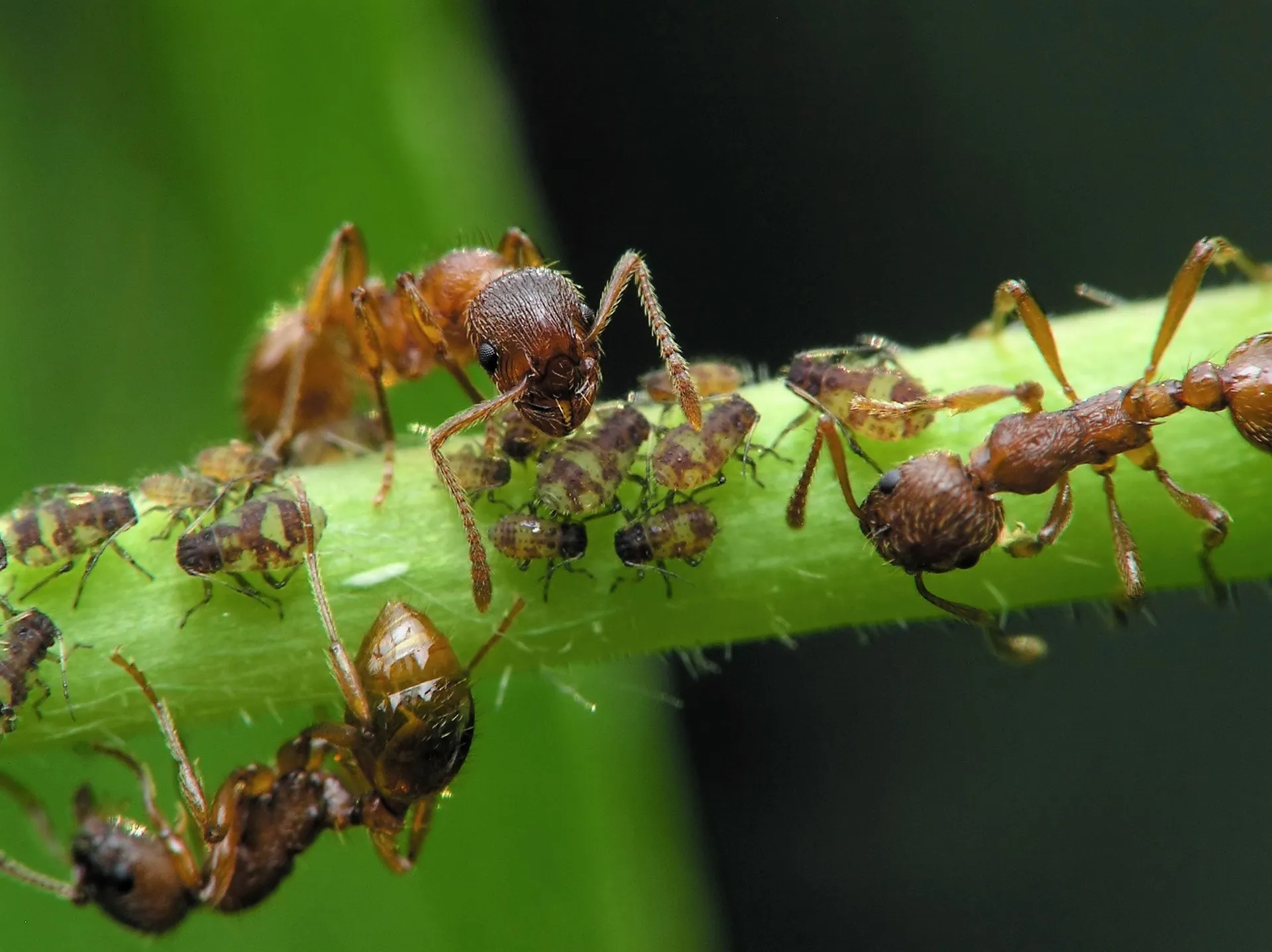 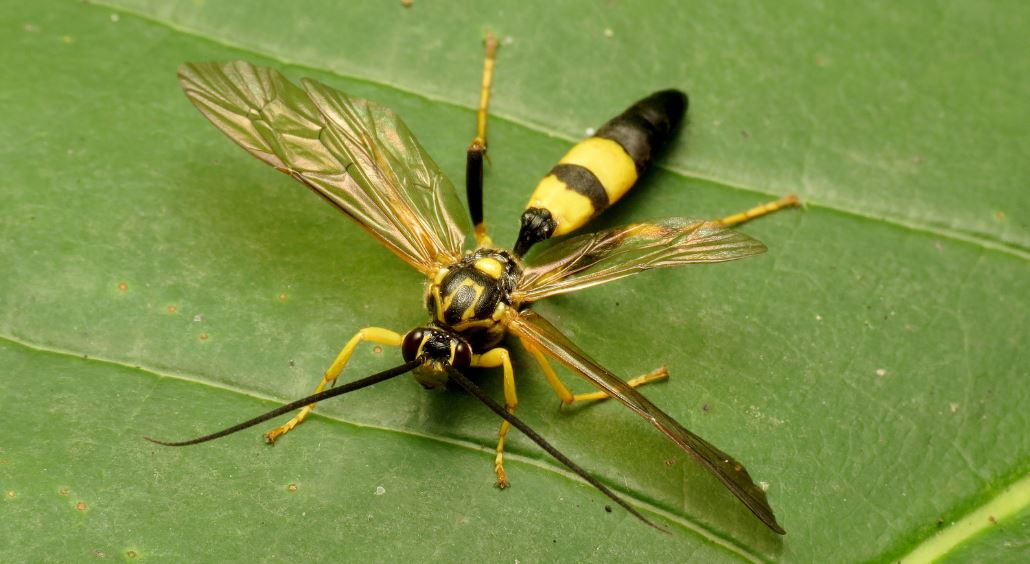 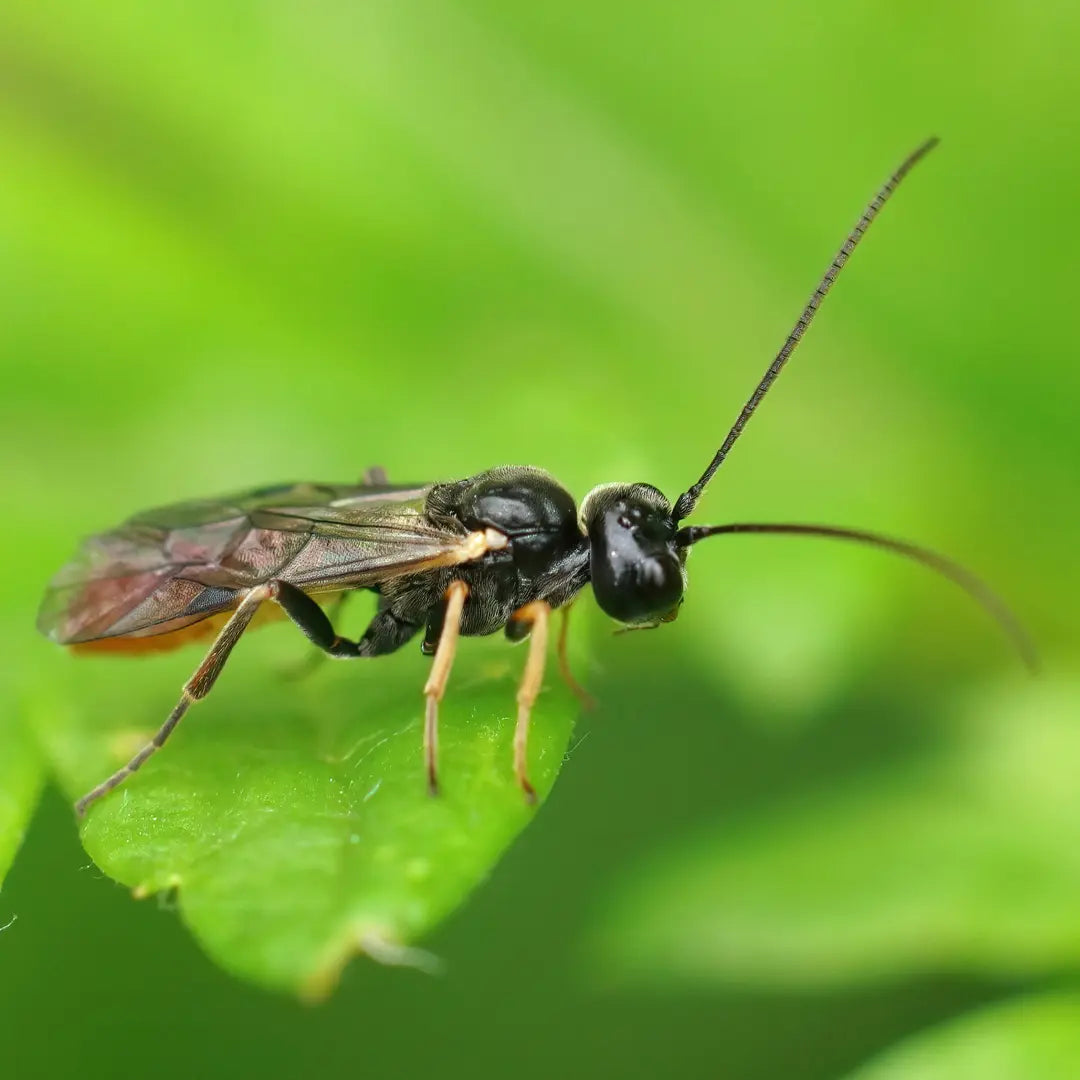 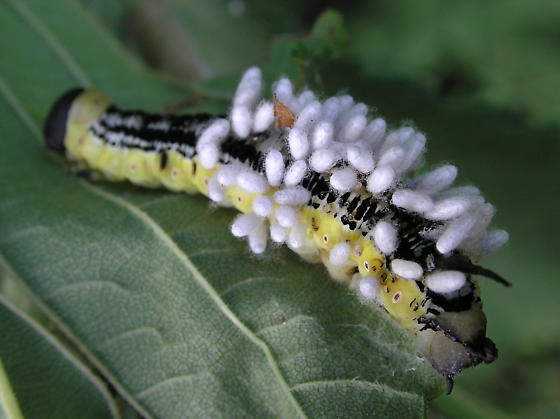 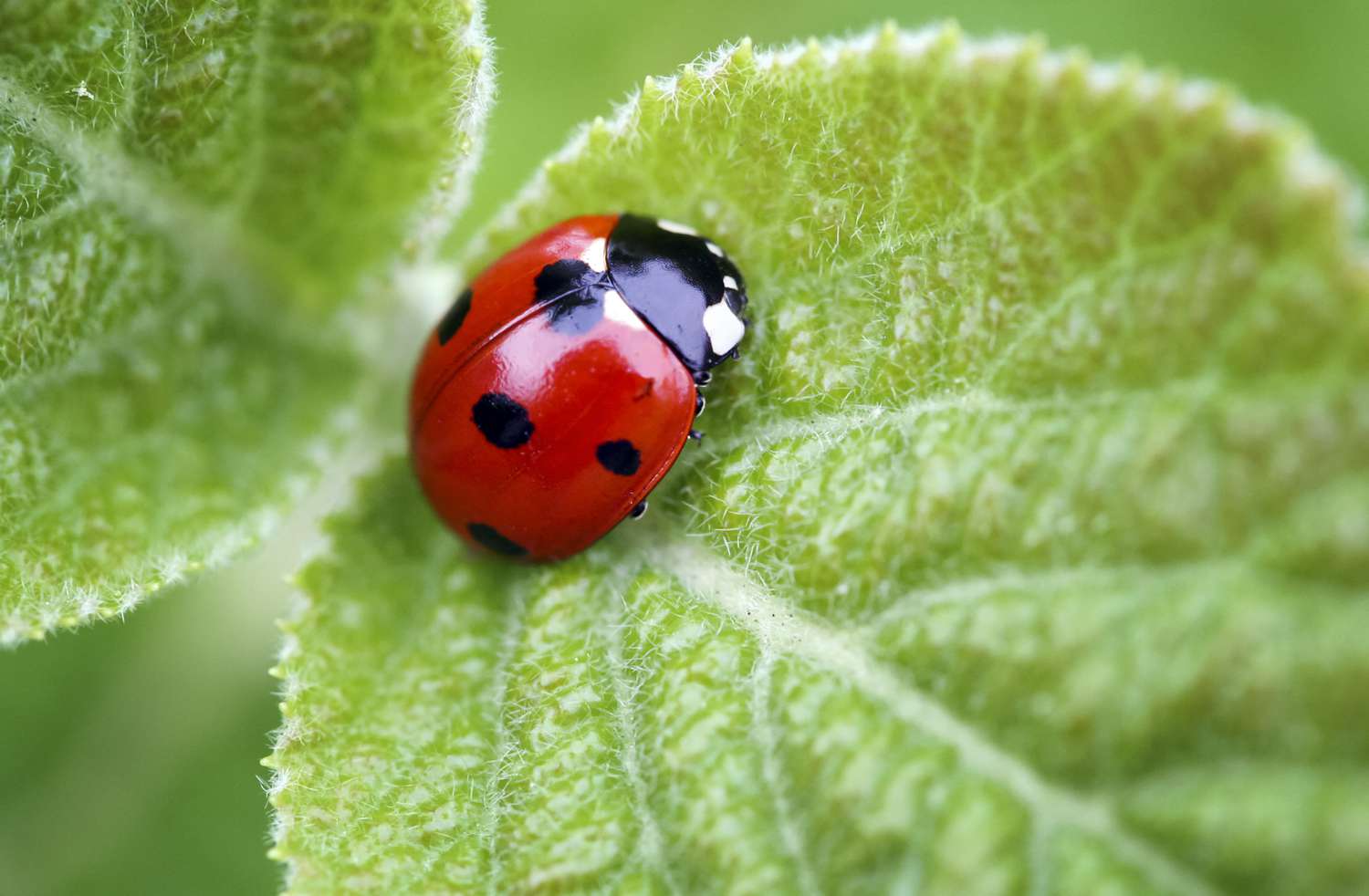 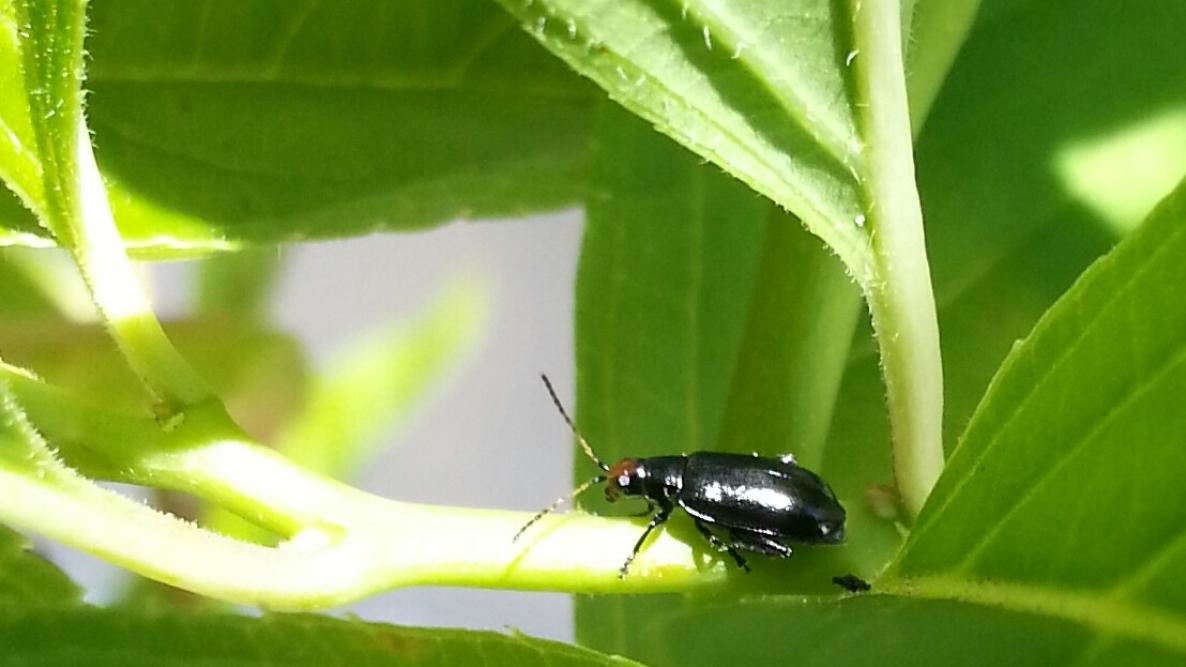 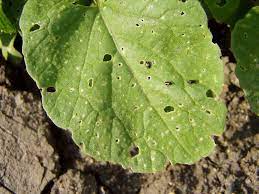 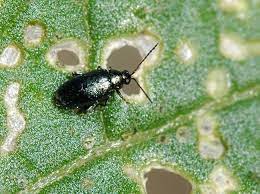 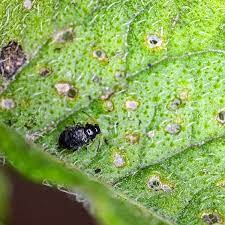 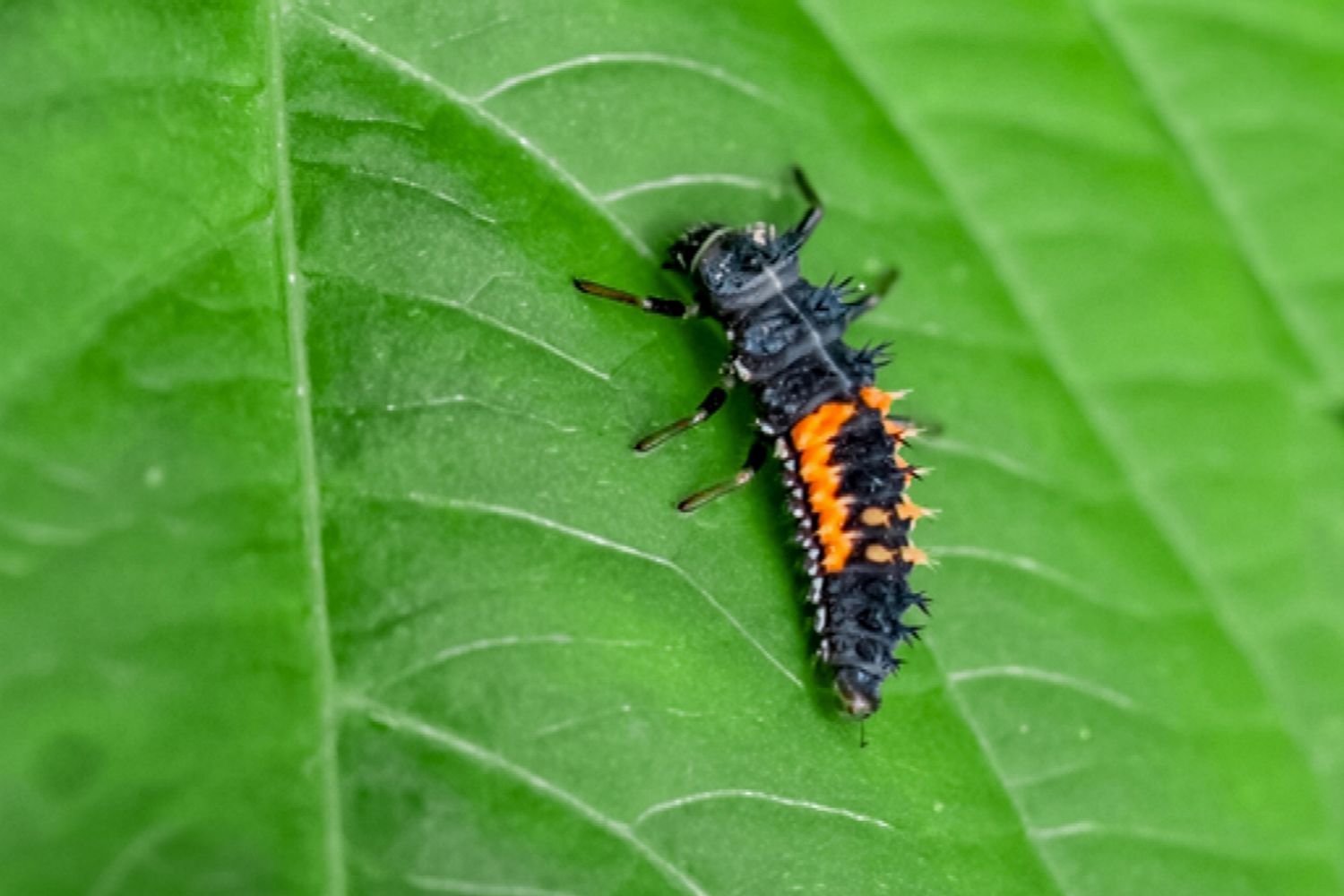 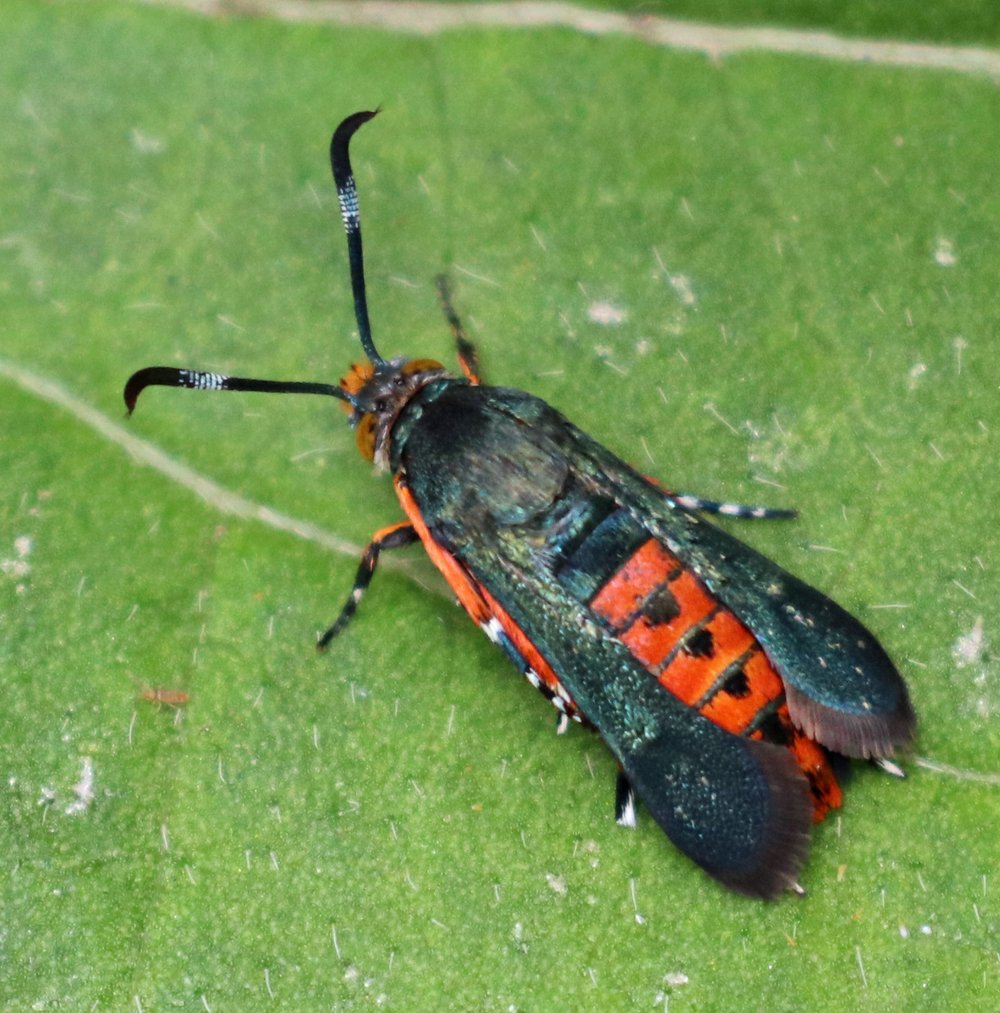 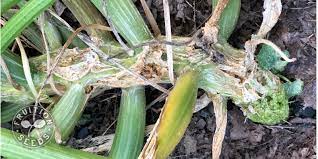 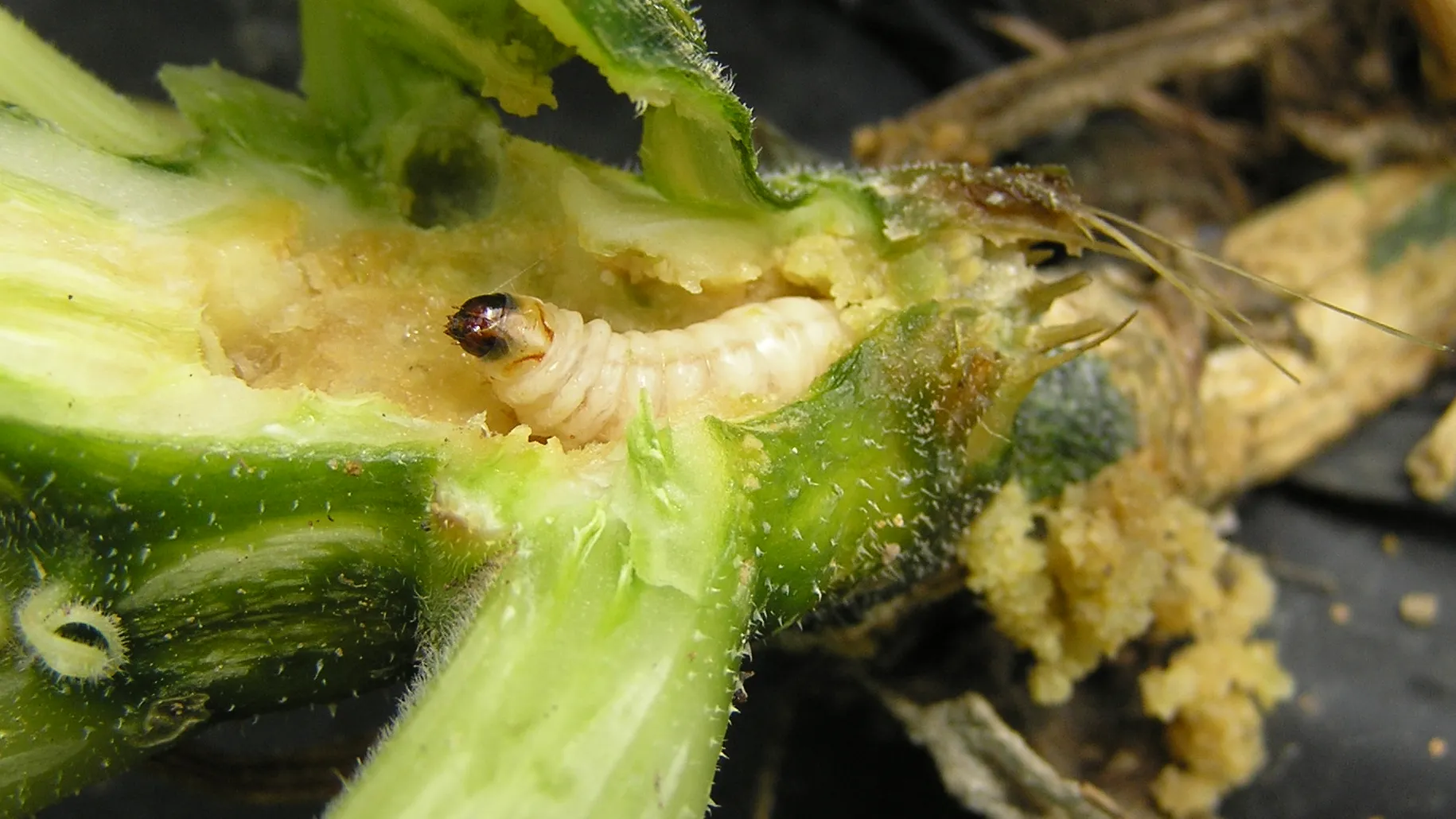 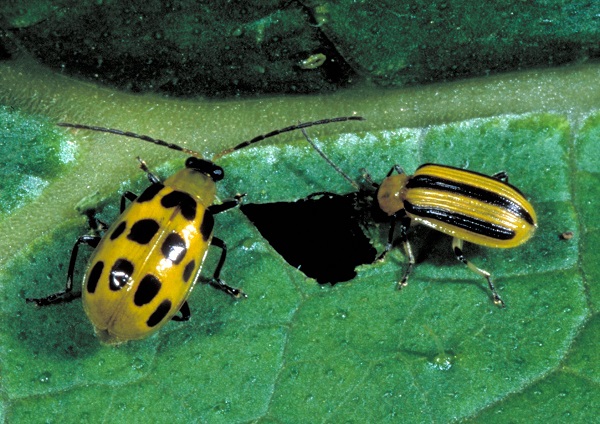 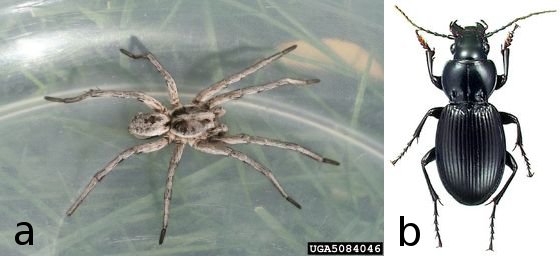 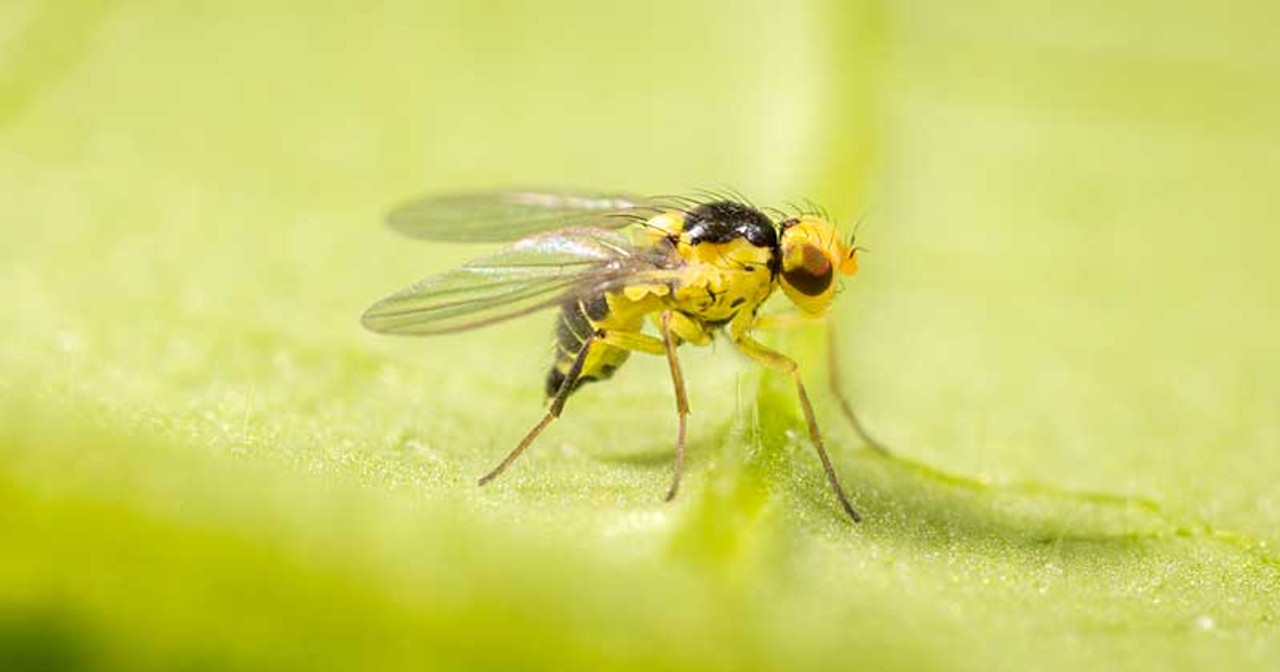 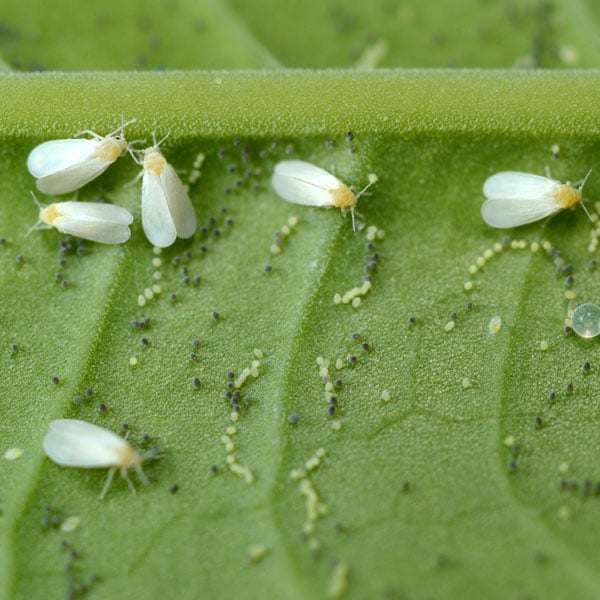 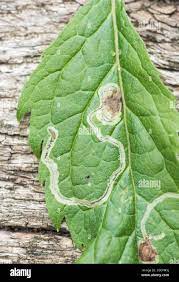 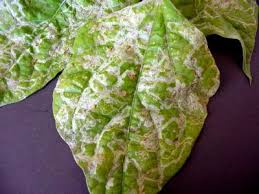